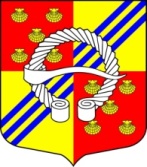 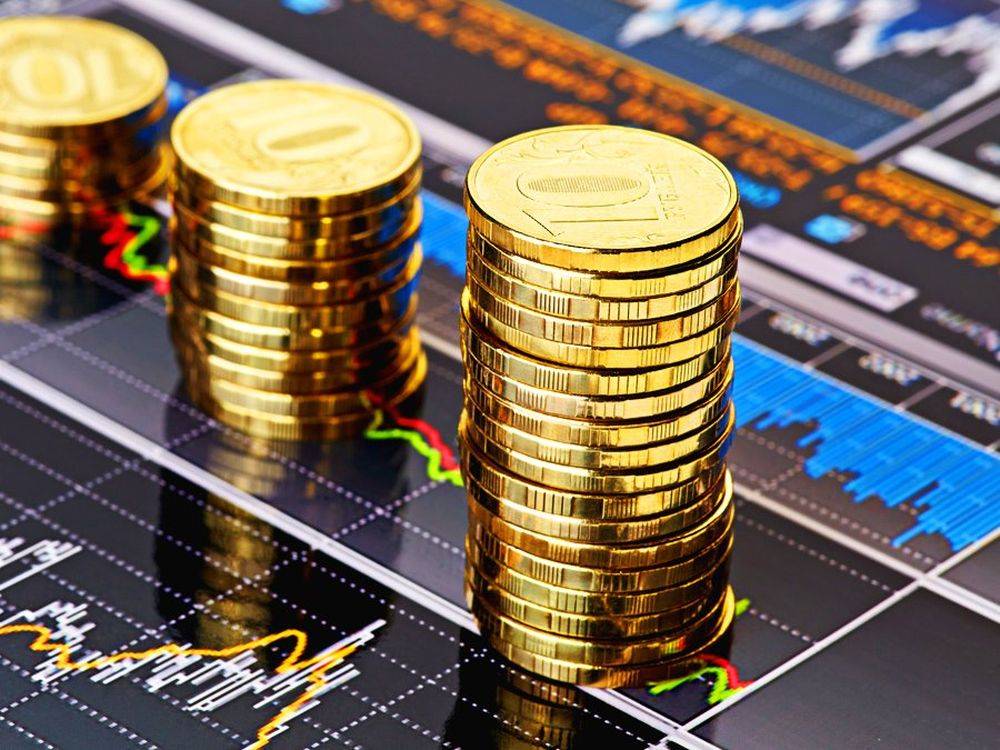 БЮДЖЕТ ДЛЯ ГРАЖДАН
к проекту бюджет муниципального образования Бегуницкое сельское поселение Волосовского муниципального района Ленинградской области на 2025 год и на плановый период 2026 и 2027 годов
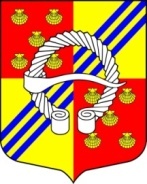 Общие сведения о Бегуницком сельском поселении
Административно- территориальное деление
 Бегуницкого сельского поселения
1 января 2006 года в соответствии с областным Законом № 64-оз от 24 сентября 2004 года «Об установлении границ и наделении соответствующим статусом муниципального образования Волосовский муниципальный район и муниципальных образований в его составе» образовано Бегуницкое сельское поселение.

7 мая 2019 года в состав Бегуницкого сельского поселения вошли Зимитицкое  и Терпилицкое сельские поселения.

Общая площадь Бегуницкого сельского поселения 380 кв.км.

На территории сельского поселения расположены 47 населенных пунктов, самыми крупными являются д. Бегуницы, п. Зимитицы, д. Терпилицы.

Численность населения на 1 января 2024 года составляет 7 508 человек.
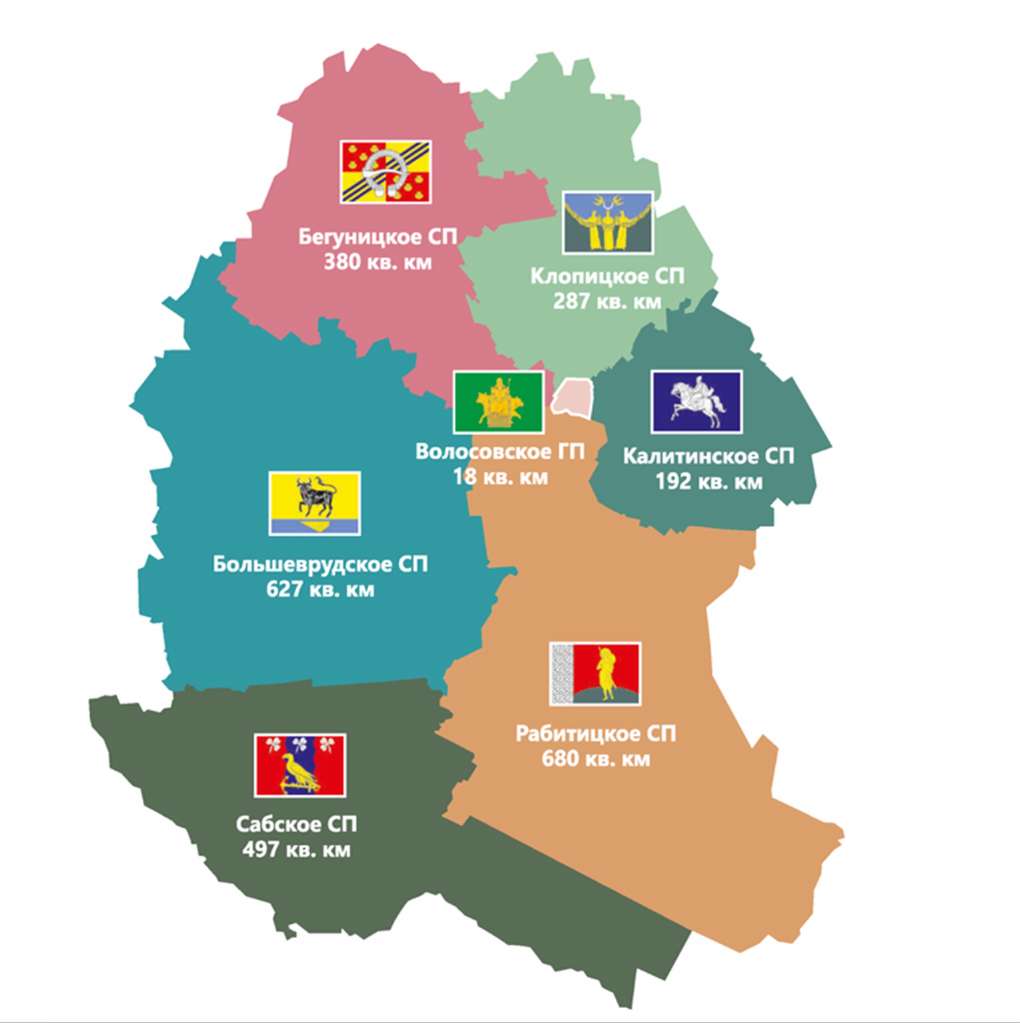 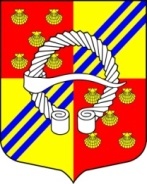 Основные термины и понятия
Бюджет  - форма образования и расходования денежных средств, предназначенных для финансового обеспечения задач и функций государства и местного самоуправления. Муниципальное образование Бегуницкое сельское поселение имеет собственный бюджет. Бюджет предназначен для исполнения расходных обязательств муниципального образования. 
Доходы бюджета - поступающие в бюджет денежные средства.
Расходы бюджета- выплачиваемые из бюджета денежные средства, которые направляются на финансовое обеспечение задач и функций органа местного самоуправления.
Дефицит бюджета- превышение расходов бюджета над его доходами.
Профицит бюджета - превышение доходов бюджета над его расходами.
Бюджетные ассигнования - предельные объемы денежных средств, предусмотренных в соответствующем финансовом году для исполнения бюджетных обязательств.
Межбюджетные отношения - средства, предоставляемые одним бюджетом бюджетной системы Российской Федерации другому бюджету бюджетной системы Российской Федерации.
Текущий финансовый год- год, в котором осуществляется исполнение бюджета, составление и рассмотрение проекта бюджета на очередной финансовый год (очередной финансовый год и плановый период).
Очередной финансовый год- год, следующий за текущим финансовым годом.
Плановый период - два финансовых года, следующие за очередным финансовым годом.
Отчетный финансовый год - год, предшествующий текущему финансовому году.
Муниципальная программа - документ, содержащий комплекс планируемых мероприятий (результатов), взаимоувязанных по задачам, срокам осуществления, исполнителям и ресурсам, обеспечивающих достижение приоритетов и целей по соответствующим направлениям социально-экономического развития муниципального образования.
Главный распорядитель бюджетных средств- орган местного самоуправления, указанный в ведомственной структуре расходов бюджета, имеющий право распределять бюджетные ассигнования и лимиты бюджетных обязательств между подведомственными получателями бюджетных средств. 
Получатель бюджетных средств- казенное учреждение, имеющий право на принятие и (или) исполнение бюджетных обязательств от имени муниципального образования за счет средств бюджета сельского поселения.
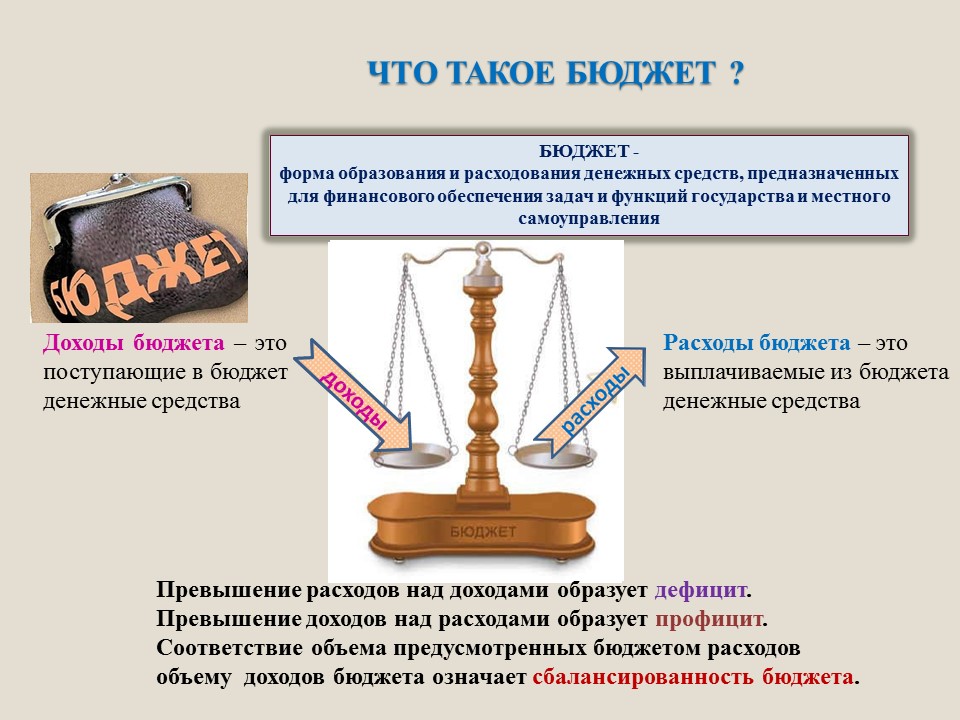 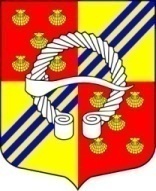 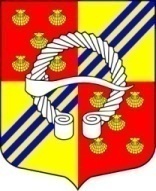 Бюджетная система РФ
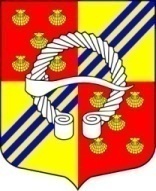 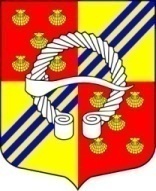 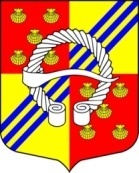 Основные направления бюджетной и налоговой политикиБегуницкого сельского поселения на 2025-2027 годы
обеспечение роста доходов местного бюджета за счет улучшения администрирования уже существующих налогов;
          создание благоприятных условий для деятельности субъектов среднего и малого предпринимательства во всех отраслях;
           инвентаризация сведений об объектах недвижимого имущества, сформированных Управлением Росреестра по Ленинградской области, с целью выявления объектов, не поставленных на кадастровый учет;
           укрепление экономической стабильности и обеспечение бюджетной устойчивости;
          повышение эффективности бюджетных расходов;
          взвешенный и осторожный подход к увеличению и принятию новых расходных обязательств с учетом имеющихся ресурсов;
          достижение целей, обозначенных в Указе Президента Российской Федерации 7 мая  2024 года № 309 "О национальных целях развития Российской Федерации на период до 2030 года и на перспективу до 2036 года"
          обеспечение прозрачности и открытости бюджетного процесса;
           повышение эффективности муниципального финансового контроля и развитие внутреннего контроля.
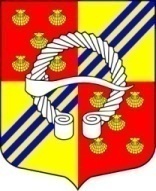 Основы составления проекта бюджета муниципального образования Бегуницкое сельское поселение Волосовского муниципального района  Ленинградской области на  2025 год и на  плановый период 2026 и 2027 годов
Статья 184 Бюджетного кодекса  Российской Федерации;
Показатели прогноза социально – экономического развития Бегуницкого сельского поселения  Волосовского муниципального района Ленинградской области на 2025 -2027 годы;
Основные направления бюджетной и налоговой политики муниципального образования Бегуницкое сельское поселение  Волосовского муниципального района Ленинградской области на 2025-2027 годы;
Бюджетный прогноз на долгосрочный период (до 2027 года);
Муниципальные программы;
Указ Президента Российской Федерации от 07 мая 2018 года № 204 «О национальных целях и стратегических задачах развития Российской Федерации на период до 2024 года».
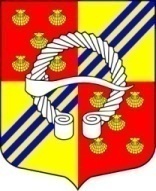 Основные параметры бюджета муниципального образования Бегуницкое сельское поселение  Волосовского  муниципального район Ленинградской области на 2025 год и на плановый период  2026 и 2027  годов
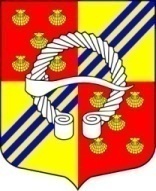 Доходы поступающие в бюджет муниципального образования Бегуницкое сельское поселение Волосовского муниципального района Ленинградской области
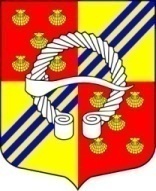 Удельный вес доходов муниципального образования Бегуницкое сельское поселение Волосовского муниципального района Ленинградской области
Оценка доходов
2024 год
Всего162 392,4 тыс. руб.
Прогноз  доходов 
2025 год
Всего 83 123,1 тыс. руб.
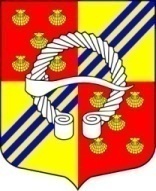 Ожидаемые поступления налоговых и неналоговых доход в бюджет  муниципального образования Бегуницкое сельское поселение Волосовского муниципального района Ленинградской области  в 2024 году
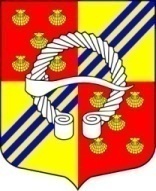 Структура  налоговых и неналоговых доходов Бегуницкого сельского поселения Волосовского муниципального района Ленинградской области на 2025 год
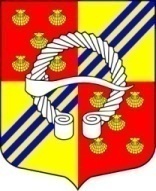 Структура  налоговых и неналоговых доходов Бегуницкого сельского поселения Волосовского муниципального района Ленинградской области на 2026 год
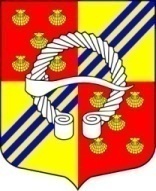 Структура  налоговых и неналоговых доходов Бегуницкого сельского поселения Волосовского муниципального района Ленинградской области на 2027 год
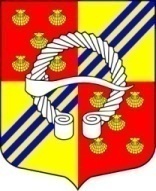 Структура безвозмездных поступлений  из бюджетов других уровней в бюджет Бегуницкого сельского поселения в 2024-2026 гг.
2025 год
2026 год
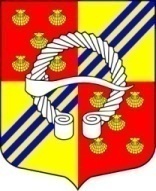 Формирование расходов - осуществляется в соответствии с расходными обязательствами, обусловленными установленным законодательством разграничением полномочий, исполнение которых должно производиться в очередном финансовом году за счет средств соответствующих бюджетовКак детализируются расходы?
Программные расходы
Муниципальные
программы
4 программы
Направление средств
10 разделов
Функциональная структура
Ведомственная структура
1 ГРБС
Главные распорядители бюджетных средств
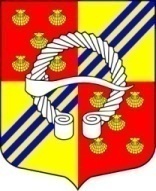 Структура расходов бюджета Бегуницкого сельского поселения Волосовского муниципального района Ленинградской области на 2025 год и на плановый период 2026  и 2027 годов
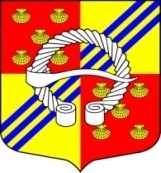 Структура расходов бюджета муниципального образования Бегуницкое сельское поселение Волосовского муниципального района Ленинградская область на 2025 год
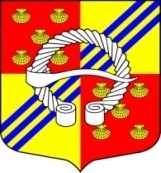 Структура расходов бюджета муниципального образования Бегуницкое сельское поселение Волосовского муниципального района  Ленинградская область  в программном формате на 2025 и на  плановый период 2026 и 2027 годов
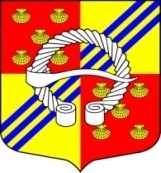 В проекте решения о бюджете на 2025 -2027 годы запланированы капитальные вложения на завершение строительства Дома культуры на 150 мест в д.Терпилицы Волосовского района, Ленинградской области.
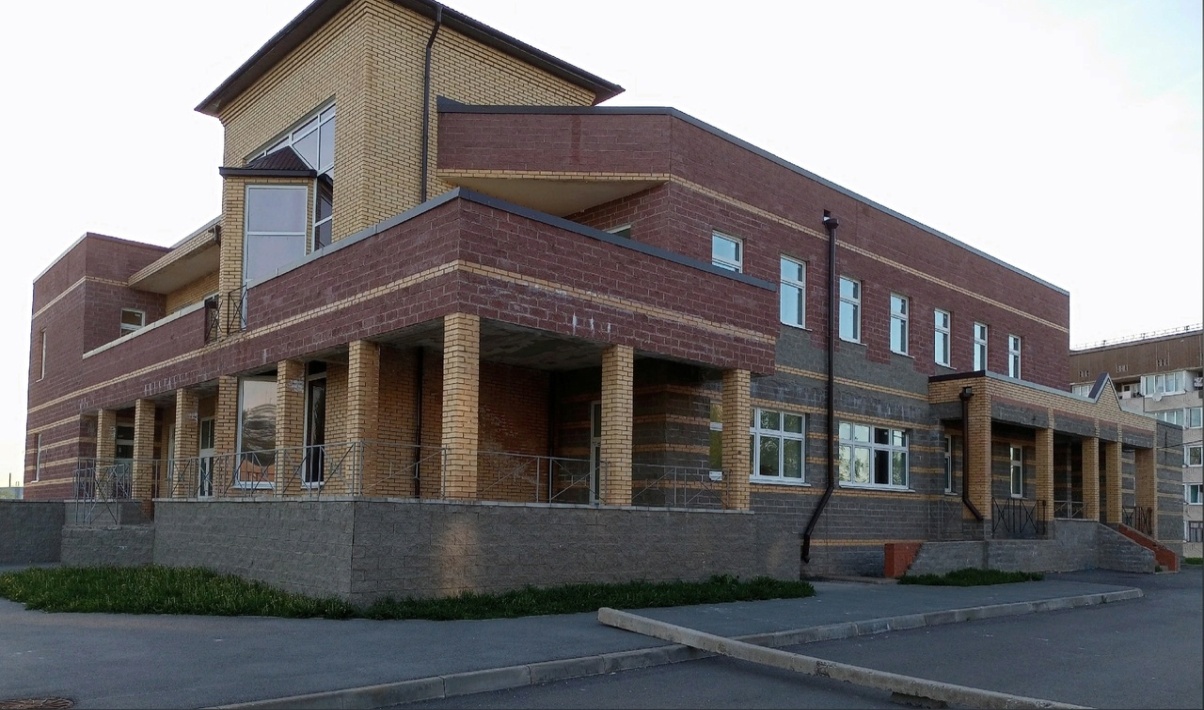 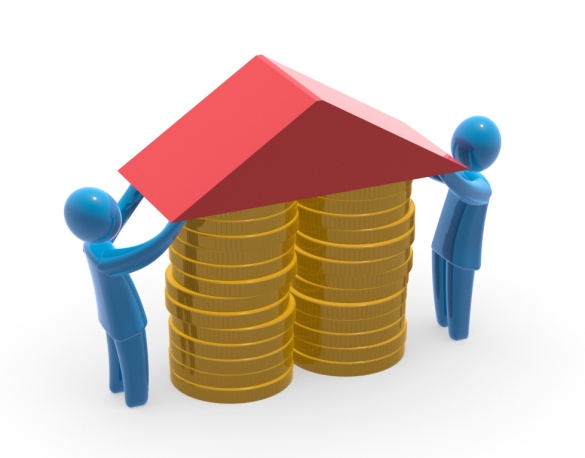 В проекте решения о бюджете на 2025 год запланированы расходы на мероприятия по формированию современной городской среды «Благоустройство территории д. Бегуницы Волосовского района Ленинградской области (2 этап)»
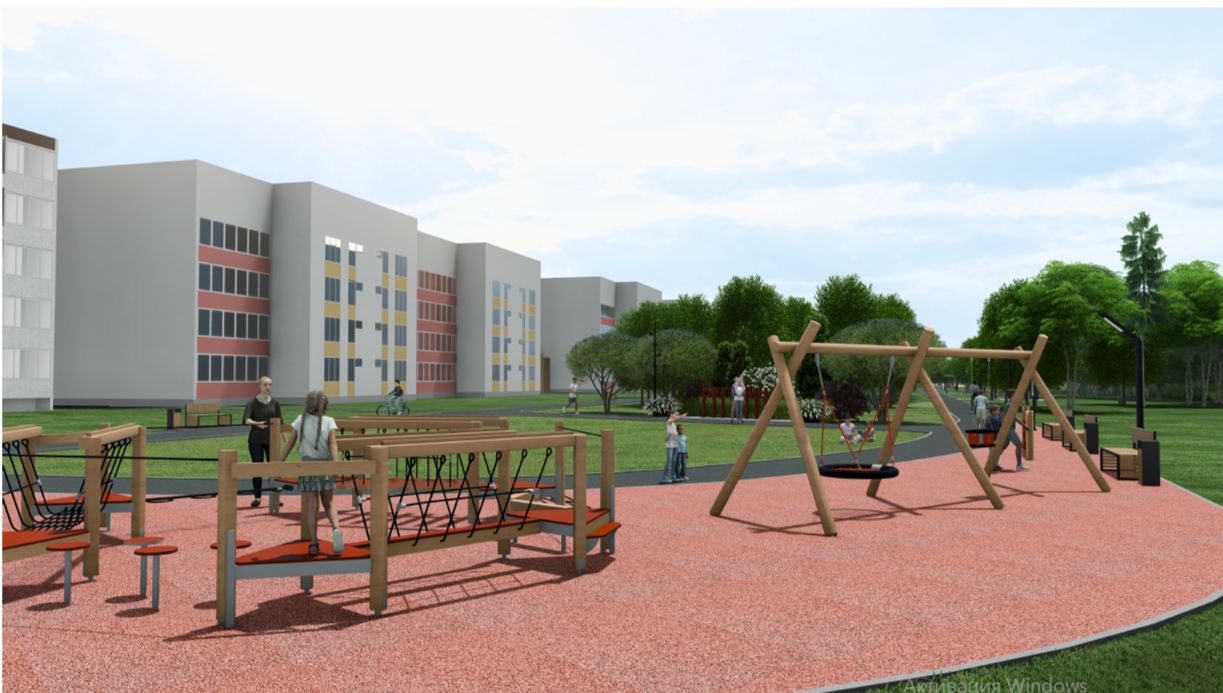 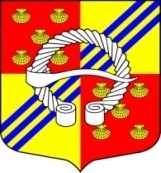 Межбюджетные трансферты
В 2024 году ассигнования в сумме  2 356,0 тыс. руб. направляются:
-   на выполнение полномочий по формированию архивных фондов;
на исполнение части функций по обеспечению бюджетного процесса в поселениях;
на выполнение полномочий в сфере градостроительной деятельности;
на выполнение полномочий по внутреннему финансовому контролю;
на выполнение части полномочий по осуществлению внешнего муниципального финансового контроля;
на исполнение полномочий  по водоснабжению и водоотведению в границах сельских поселений.
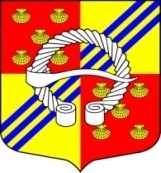 Динамика  темпов роста  средней заработной платы  работников  культуры Бегуницкого сельского поселения Волосовского муниципального района Ленинградской области
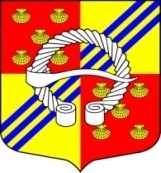 Настоящая брошюра  «Бюджет для граждан» подготовлена в доступной для широкого круга пользователей форме раскрывает информацию о проекте бюджета муниципального образования Бегуницкое сельское поселение Волосовского муниципального района  Ленинградской области на 2025 год и на плановый период 2026 и 2027 годов. Разработчиком брошюры "Бюджет для граждан" является администрация Бегуницкого сельского поселения Волосовского муниципального района Ленинградской области. Контактная информация:Начальник сектора финансов,бюджетного учета и отчетности- главный бухгалтер Горбачева Валерия НиколаевнаАдрес: Ленинградская область, Волосовский район, д. Бегуницы д.54Тел.8(81373)51-354, 51-150Электронная почта: begunselo@mail.ruРежим работы:  Пн. - Пт. с 8.30-17.00Обед: с 12.00-13.00Выходные: Сб. Вс.Информация размещена  на официальном сайте администрации Бегуницкого сельского поселения по адресу: http://begunici.ru
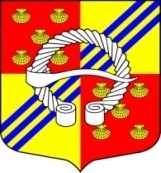